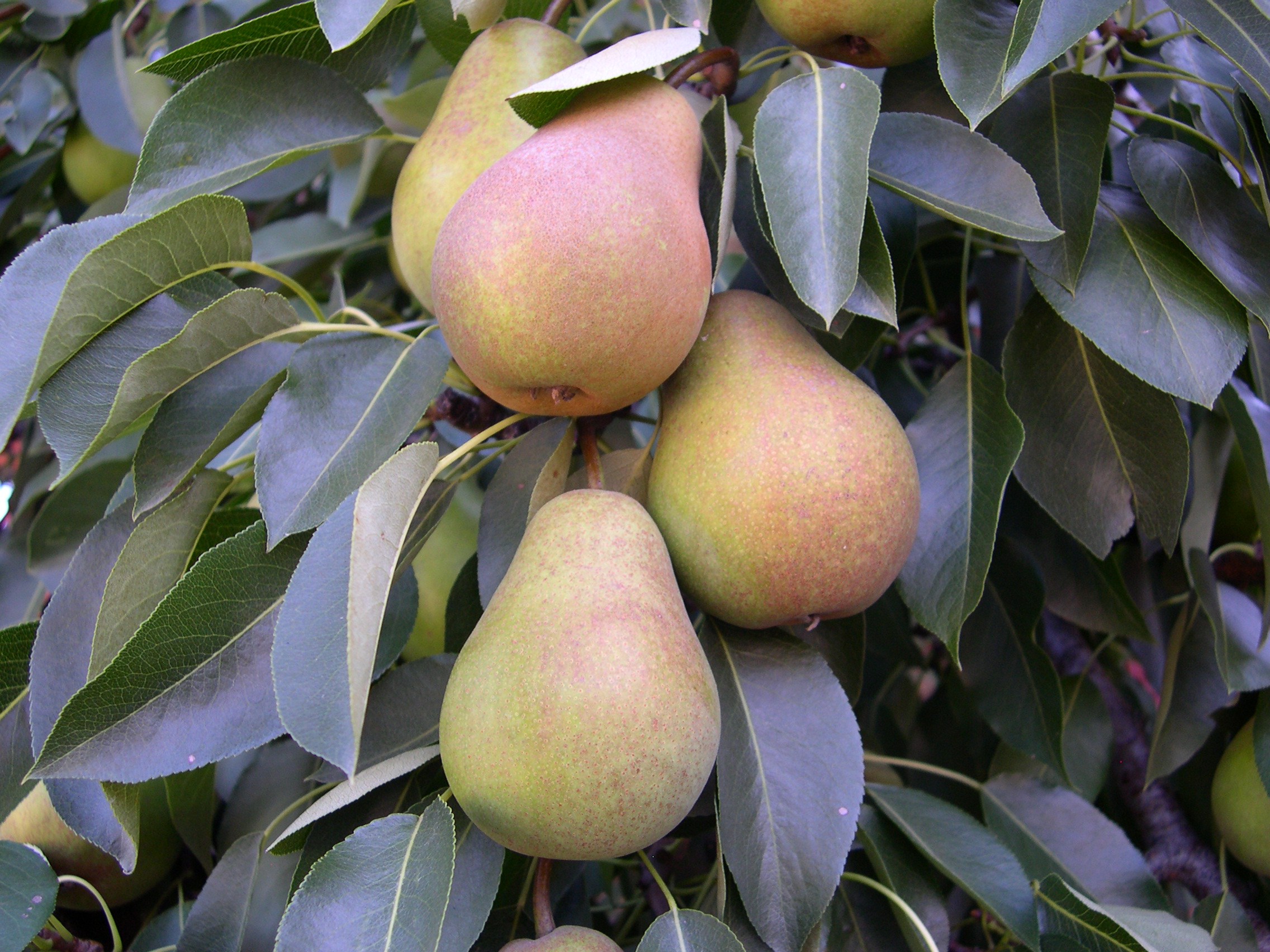 Backyard
Tree Fruit
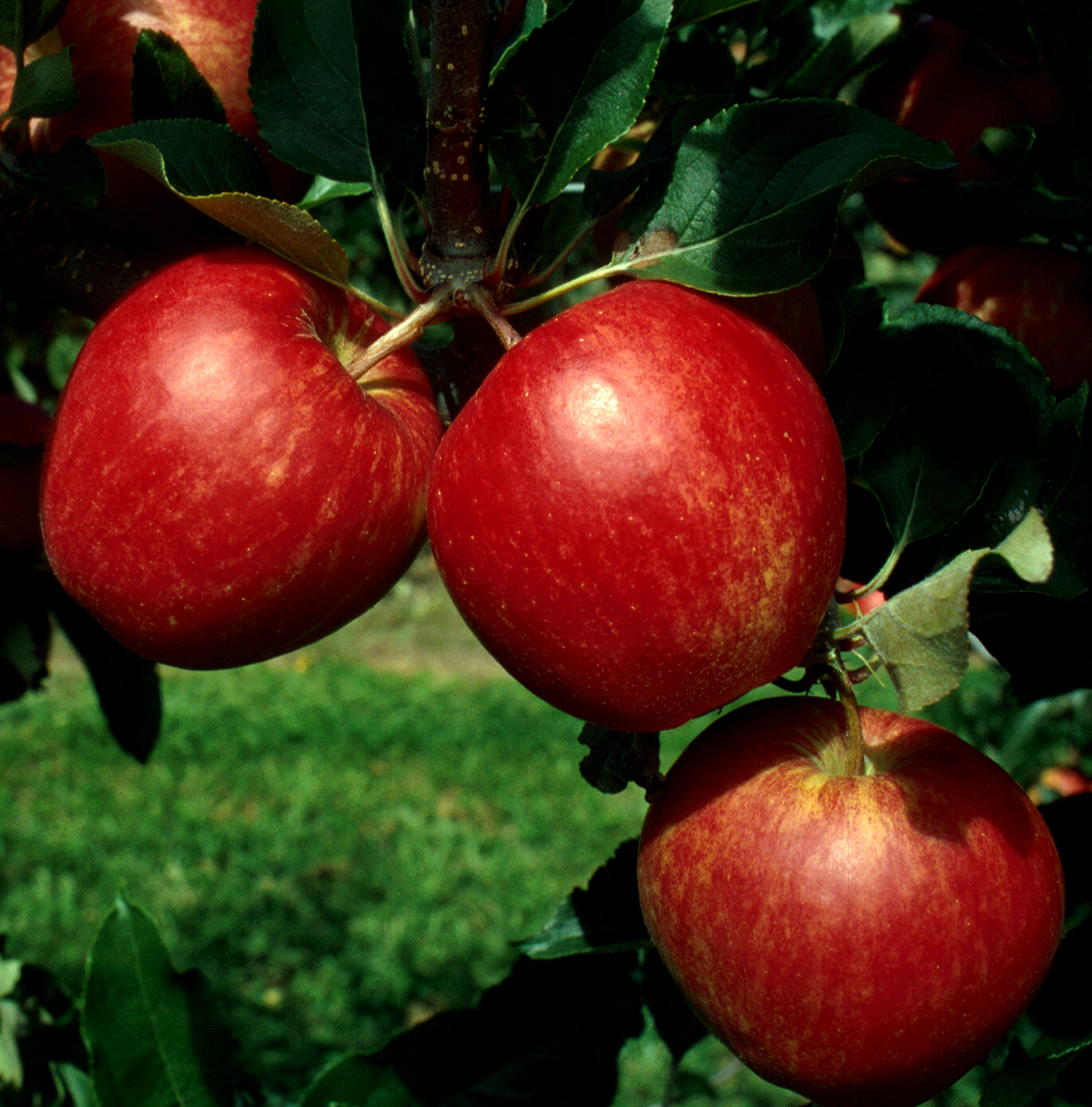 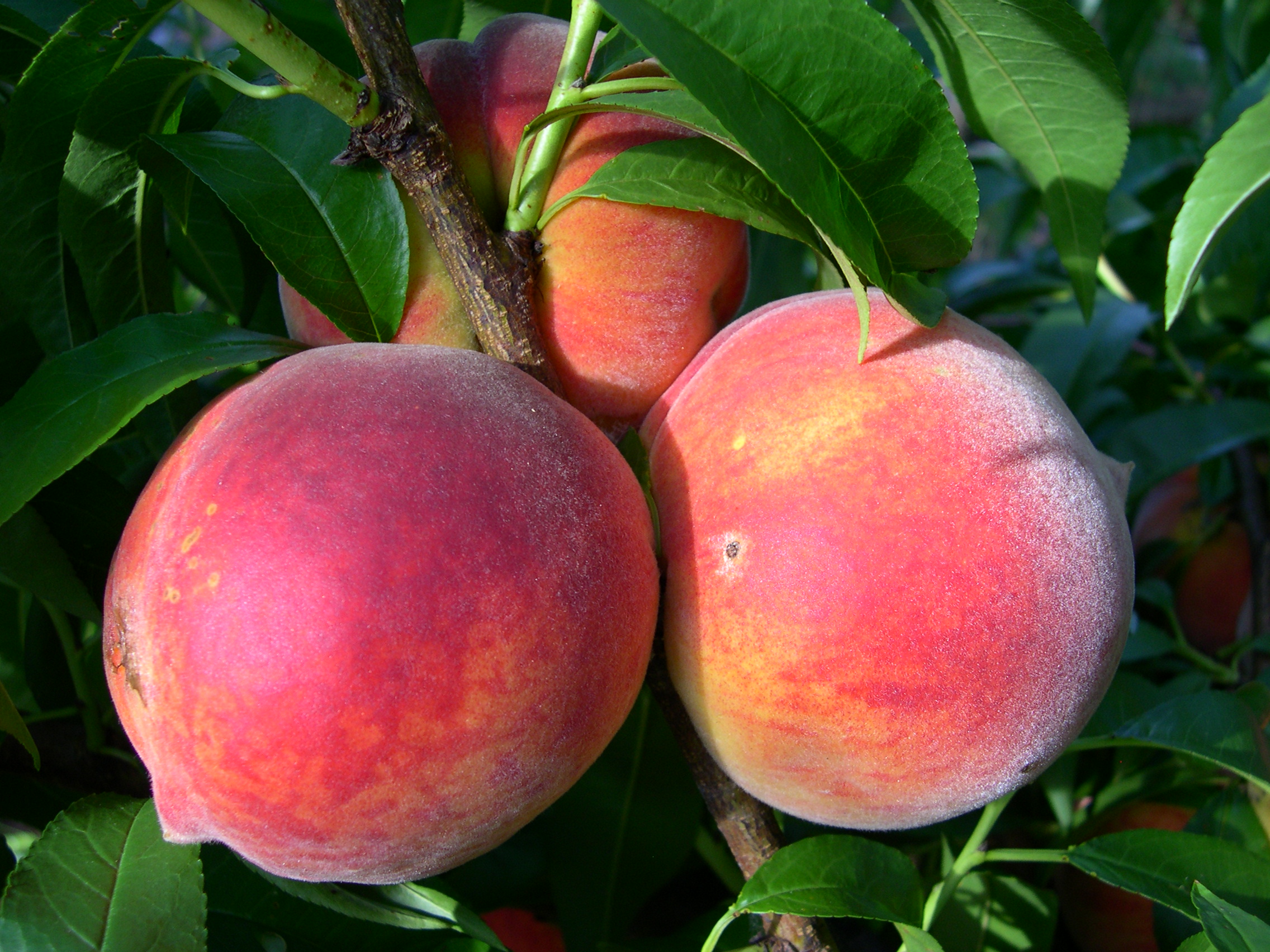 Tree Fruit: The Gardener’s Challenge!
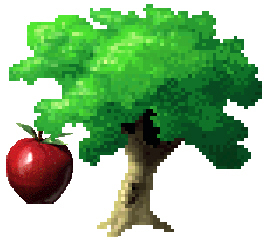 Frost susceptible
Pollination requirement
High pest pressure
Insects, fungi, bacteria, and weeds
High maintenance requirement
training
pruning
thinning
mulch & fertilizer
Site Requirements
Full sun
Photosynthesis, fruit color
Quick drying of rain/dew = less disease
Soil: well-drained, loamy, pH 6.5
Good air drainage, movement
frost & disease avoidance
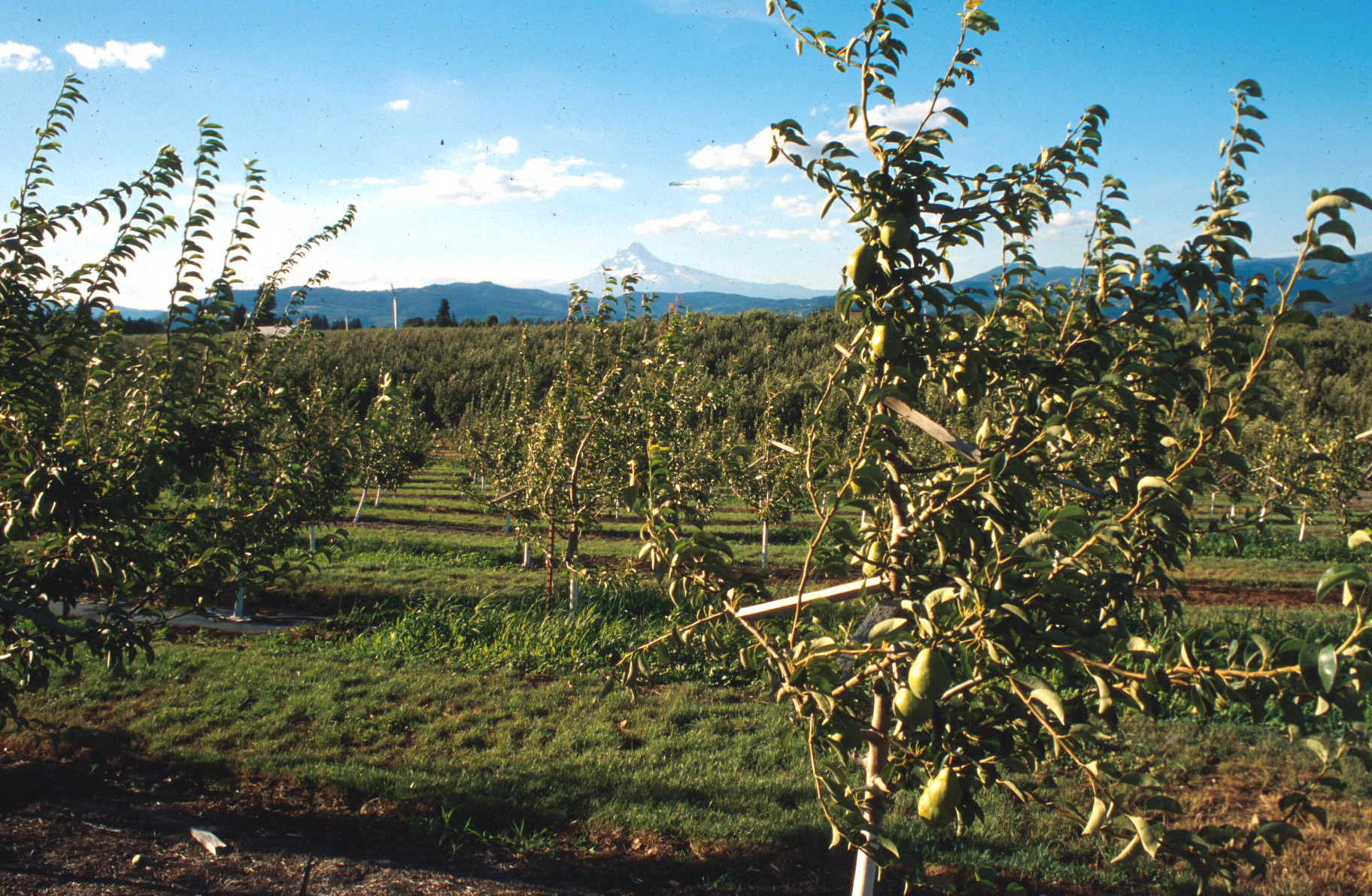 Avoid low “frost pockets”
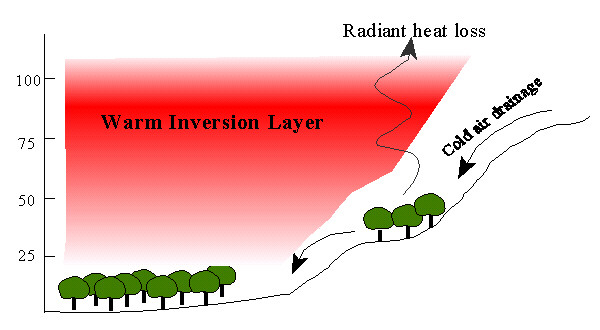 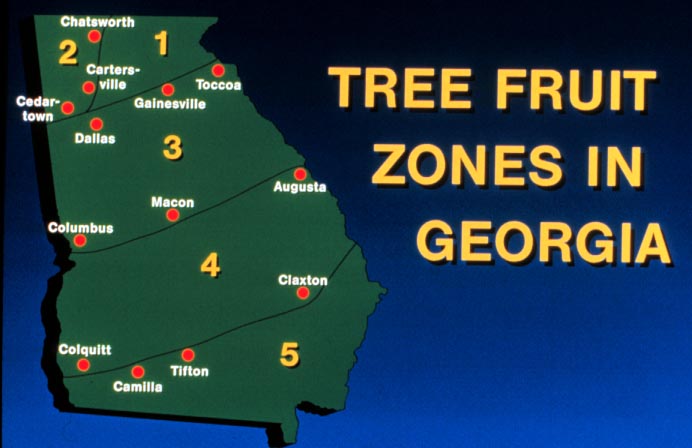 Cross pollination – 2 varieties
Self pollination – same variety
POLLINATION REQUIREMENTS
SELF-FRUITFUL
Peaches
Nectarines
SELF-UNFRUITFUL
apples
pears
plums
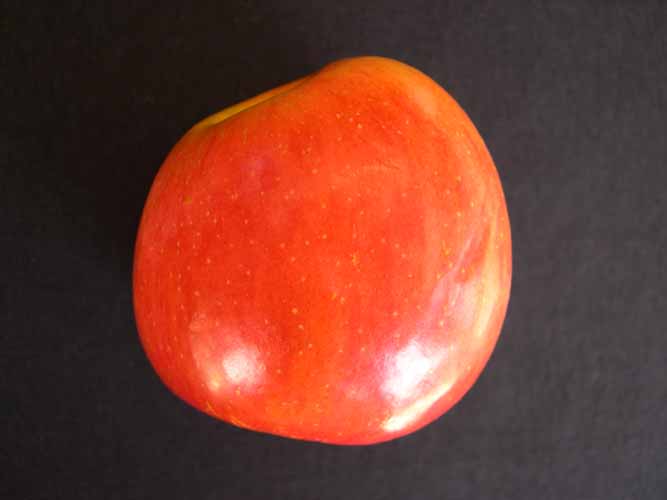 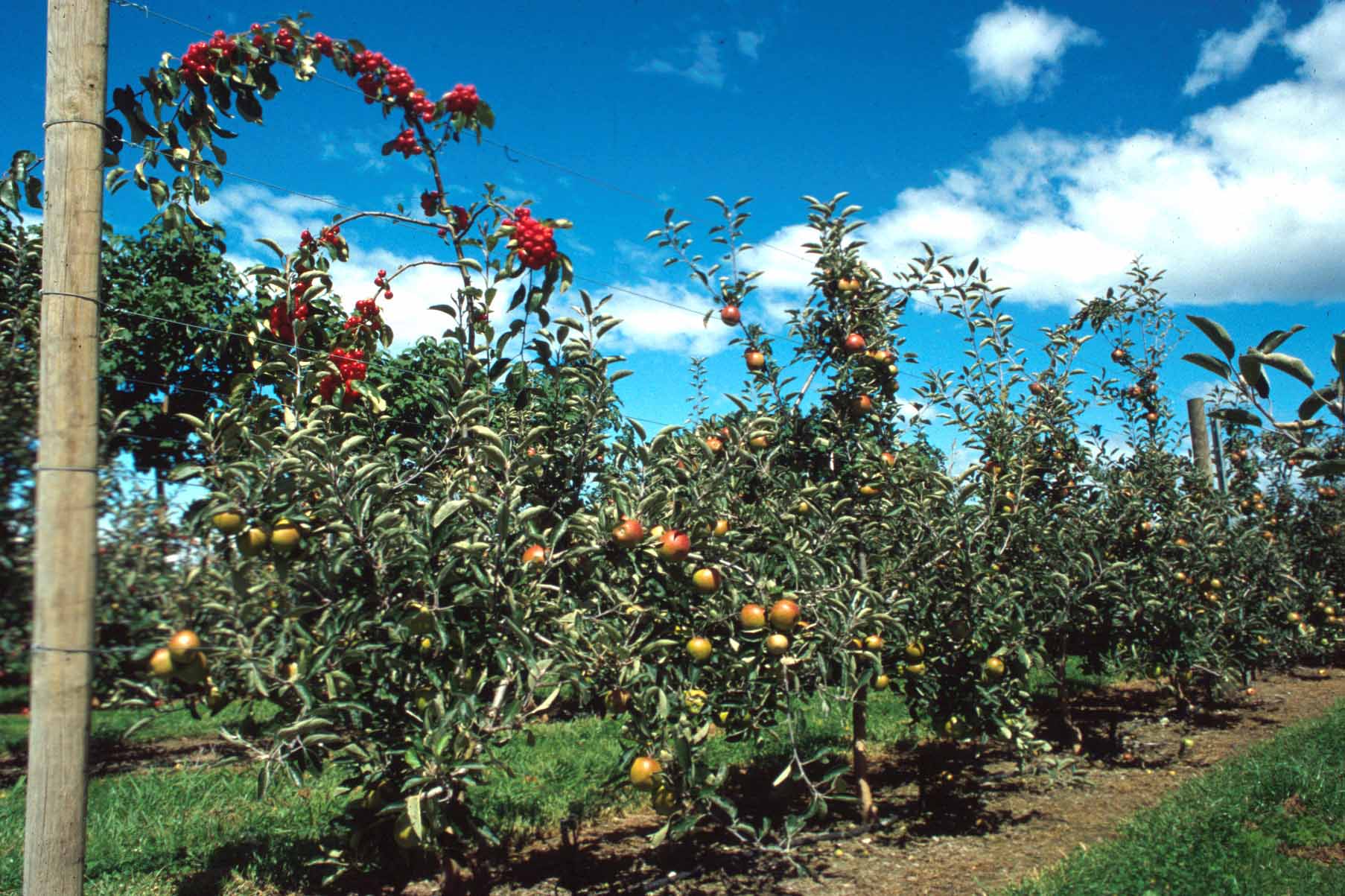 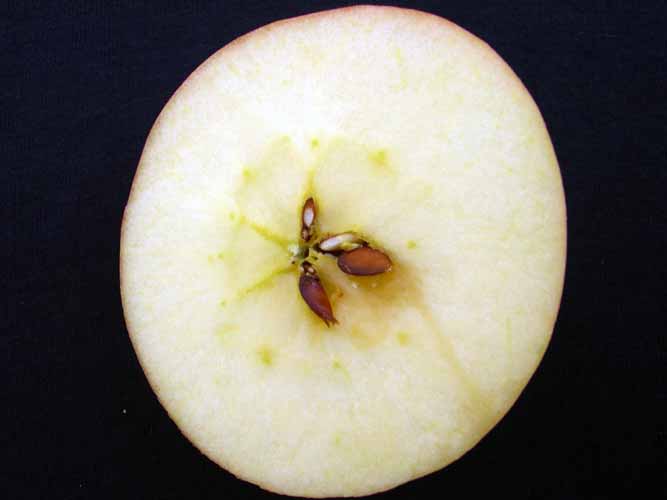 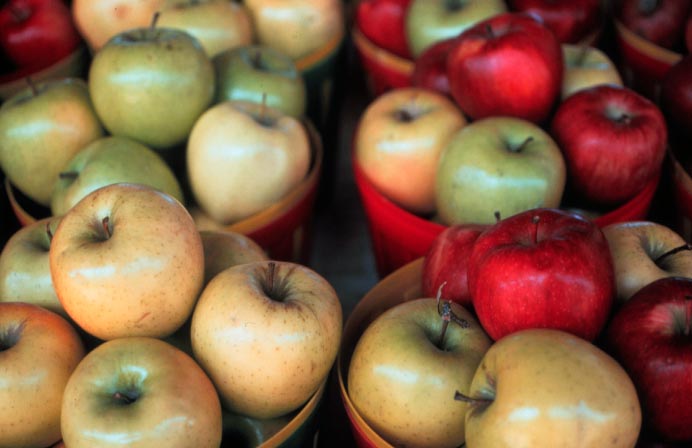 A wide variety of apples can be 
grown in Georgia, including store-bought varieties
Jonagold (C) and Mutzu (B) are also pollen sterile
PEARS
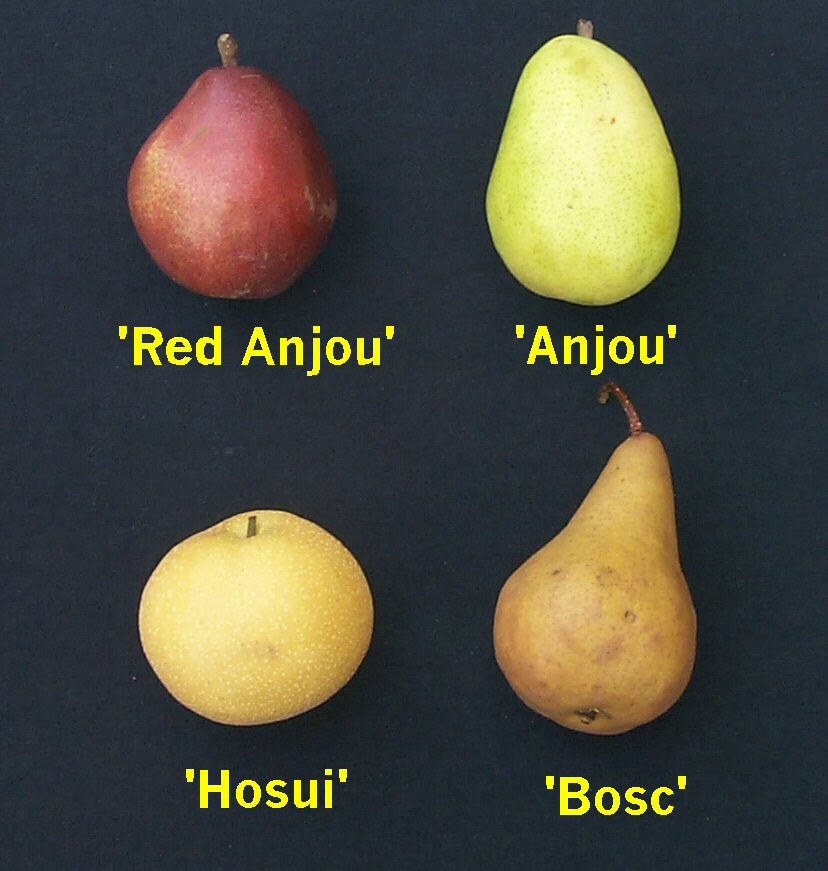 Types	     For Georgia?
European- 	No 
		
Hybrid-   	    	Yes 

Asian-  	   	Some
PEAR VARIETIES
Fire Blight Susceptible
Fire Blight Resistant
Bartlett, Bosc, Anjou
Orient	Carrick
Waite		Kieffer
Hood		Flordahome
Magness	Baldwin
Dawn		Maxine
Warren	Spalding
Moonglow

Shinko	Chojuro
Hosui		Kosui
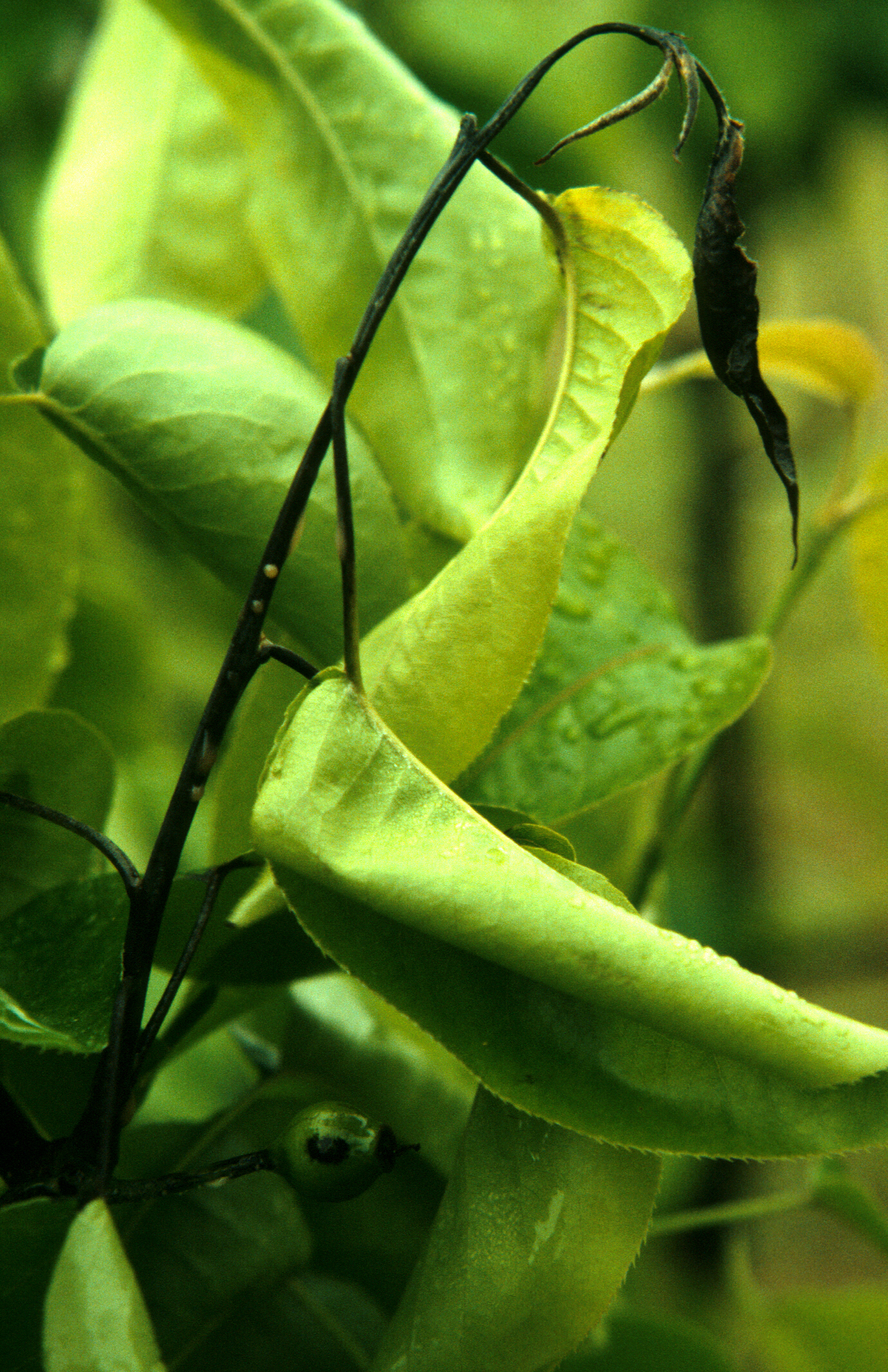 ASIAN PEARS
Variety	  Pollinizer     Characteristics
Shinko		      3
Chojuro		   1,3
Hosui			   1,2
Kosui			   2,3
Golden, russeted fruit
Brown orange fruit
Golden brown fruit
Green yellow fruit
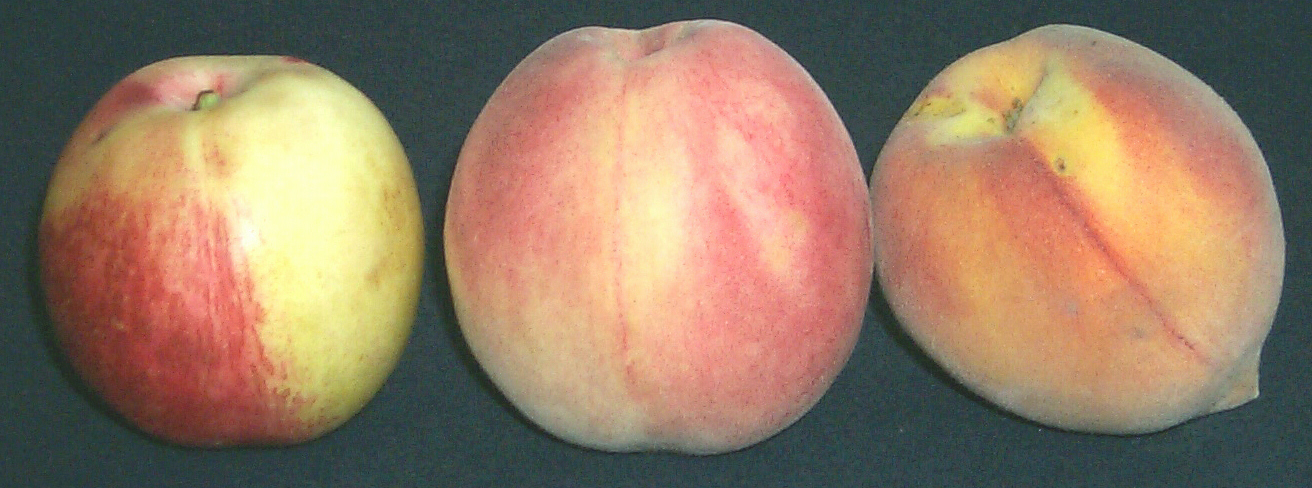 White-fleshed
peach
Yellow-fleshed
peach
Nectarine
Georgia ranks 3rd in peach production, but
that doesn’t mean they’re easy to grow!
PEACH VARIETIES
NECTARINE VARIETIES
Higher disease pressure (no fuzz)
HYBRID plum varieties 
are adapted to Georgia’s climate
NOT European
NOT pure Japanese
PLUMS
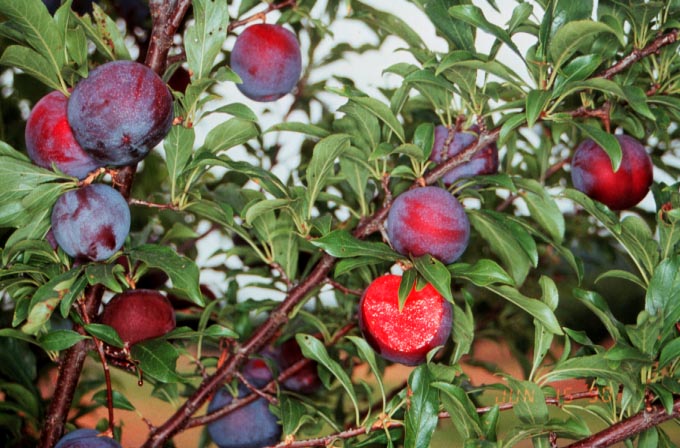 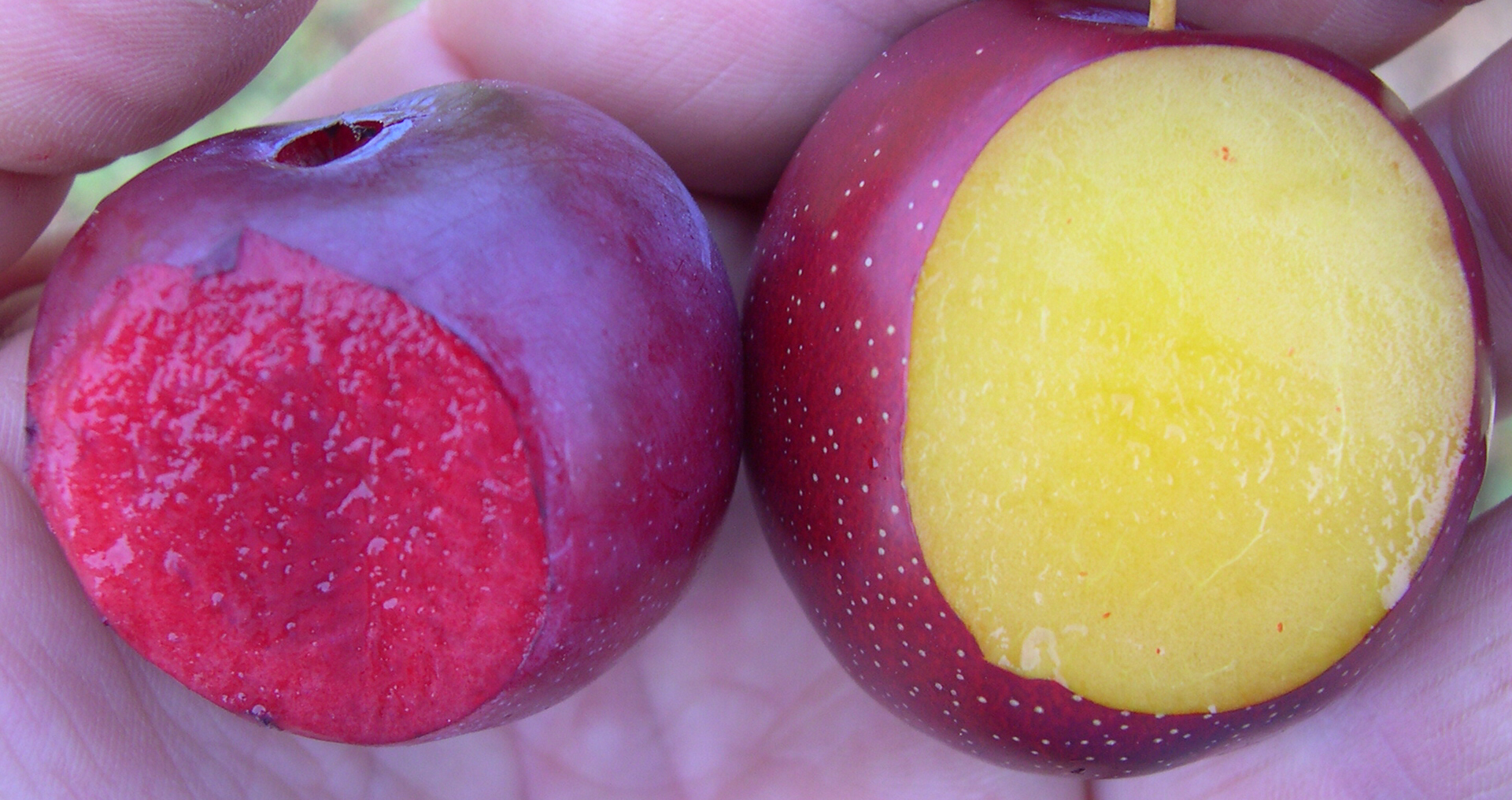 Plums need cross pollination
Scion
Bud union
Rootstock
Basic Process
APPLE ROOTSTOCKS
Rootstock	  Zone
Seedling	1,2,3,4,5
MM106	1,2,3,4
MM111	1,2,3
M7		1,2,3
M26*		1,2,3
M9*		1,2,3
*Fire Blight susceptible
% of Standard	Comments
         100		18-20’ tall
		 70		15-18’ tall
		 70		15’ tall
		 60		12’ tall
		 50		Requires support
	    30-40		Requires support
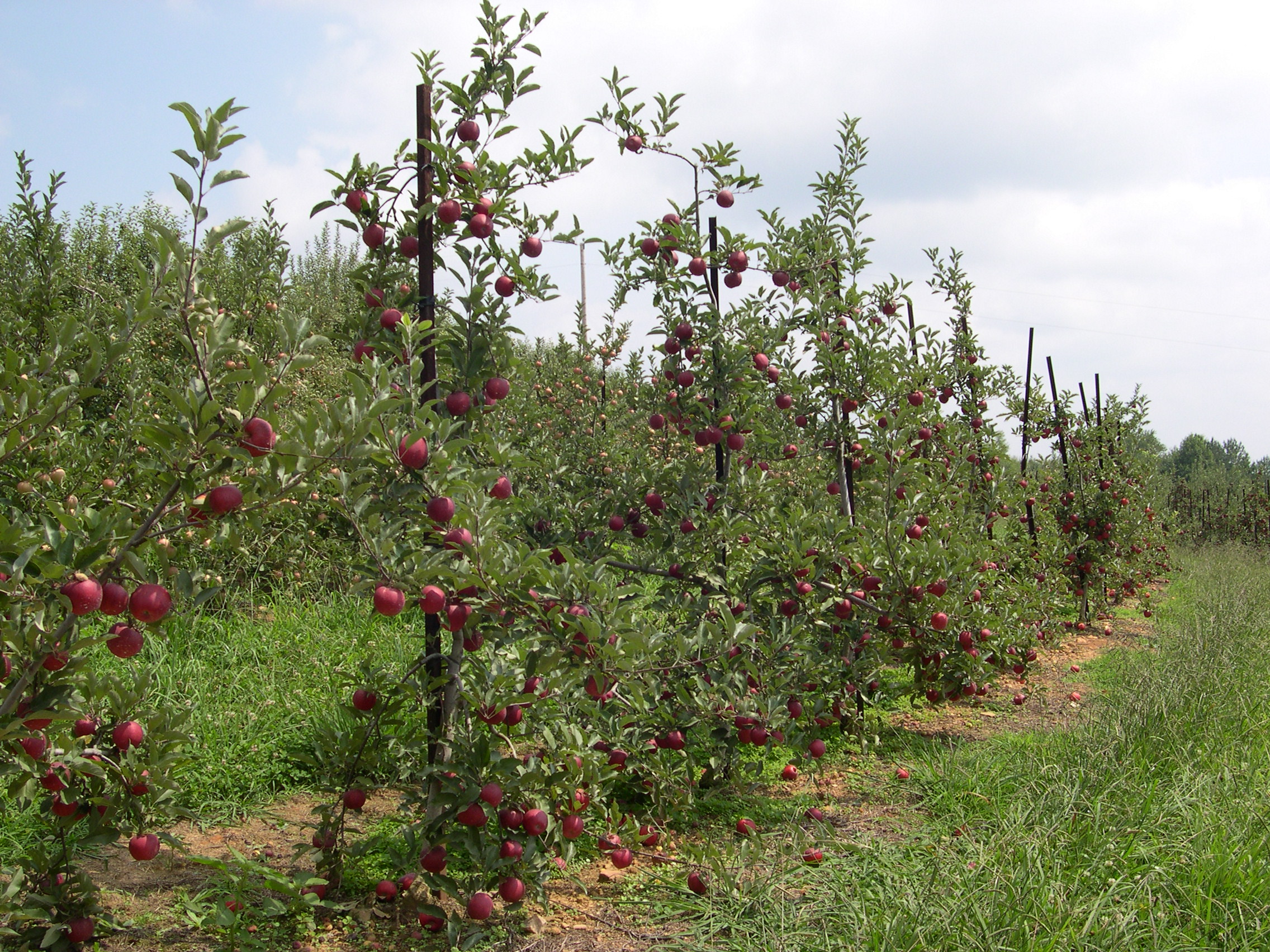 Dwarf trees:
Less space
Precocious
Easy to manage
Less disease
Better color
More expensive
M7 is best dwarfing stock for apples in Georgia
Other Rootstocks
PEACH
Lovell
Nemaguard
Guardian
Halford
PLUM
Lovell
Nemaguard
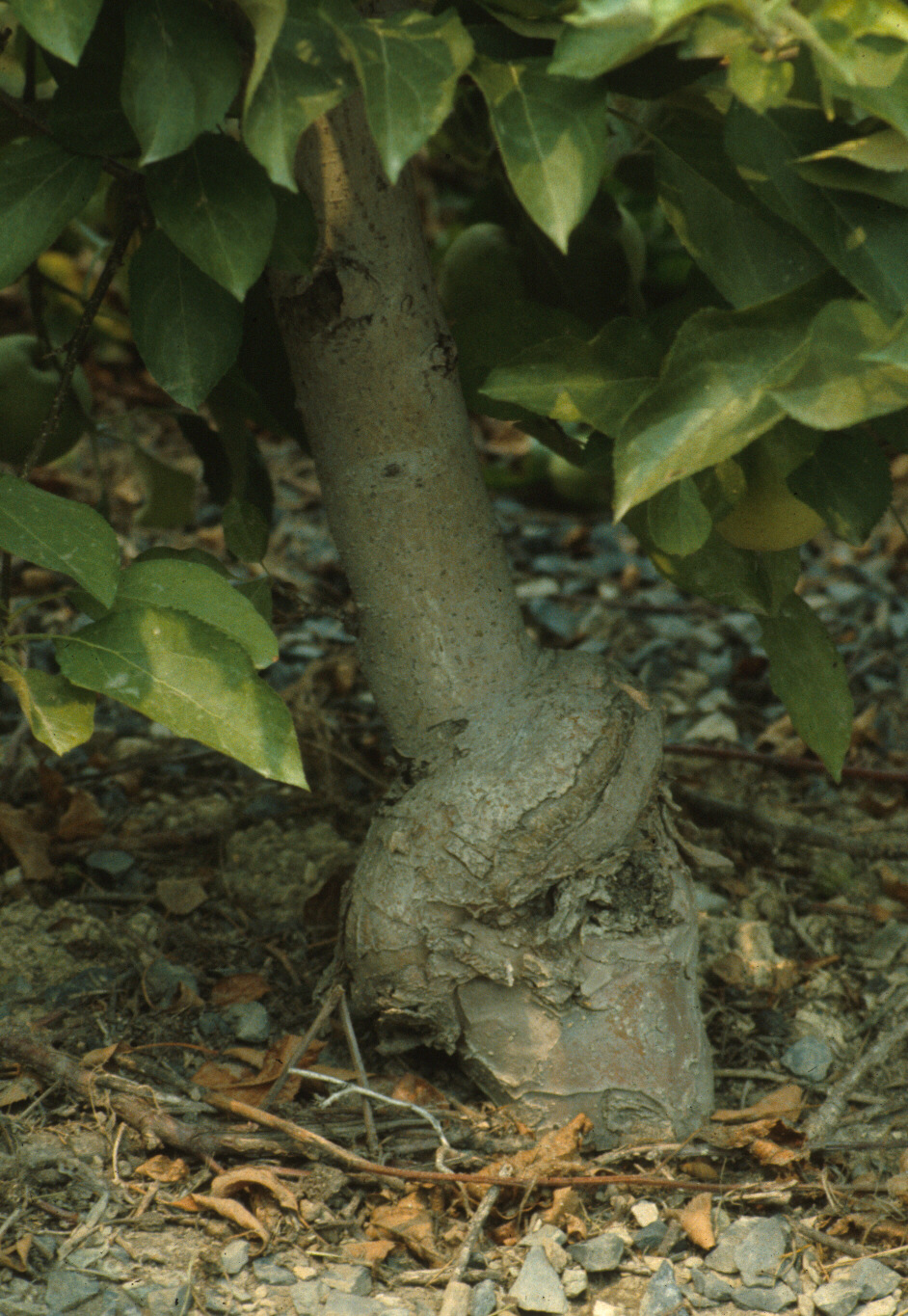 PEAR
Calleryana seedling
Old Home selections
Dig holes 2X width and 1X depth of root system
Place tree in hole at same 
depth as in nursery
Water thoroughly!
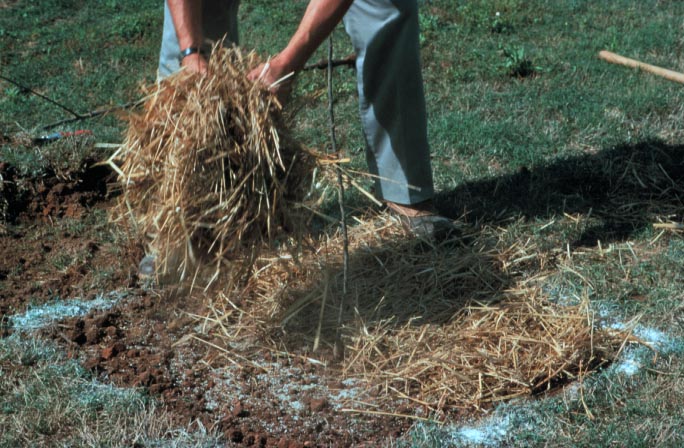 Mulch to drip line
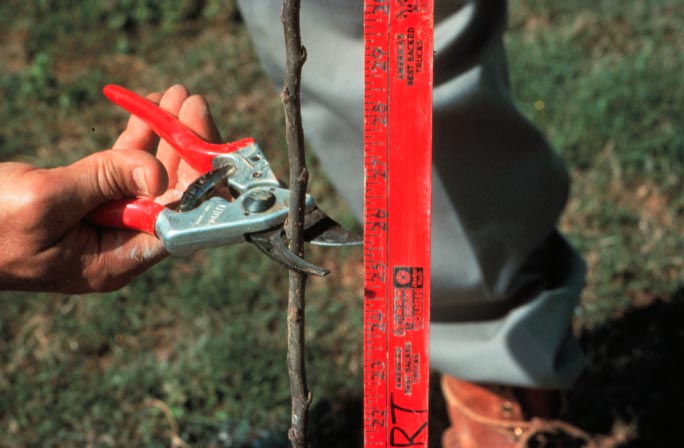 Begin training
right-away!
Central Leader: Apple & Pear
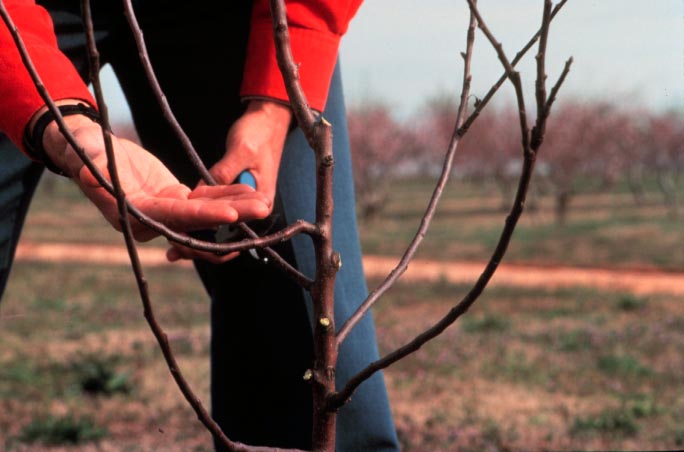 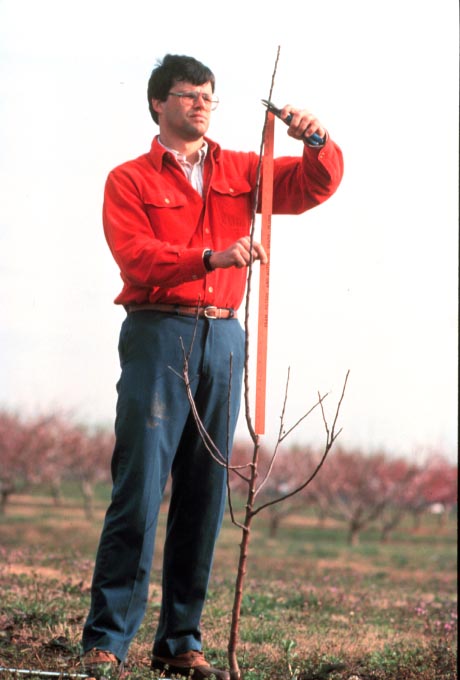 Head the leader 8-10” above the area where new laterals are desired
Maintain lower 
scaffolds longer 
than upper
May need limb
spreaders
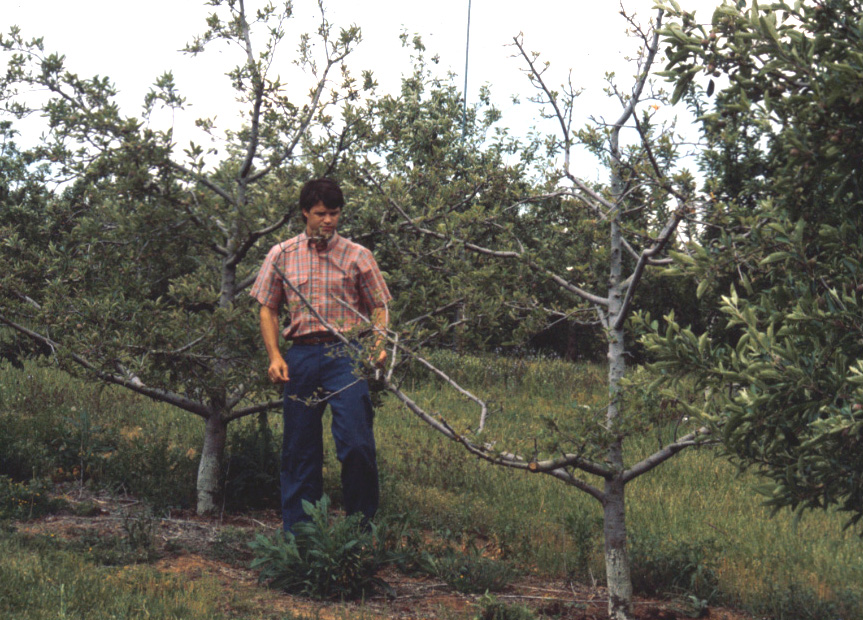 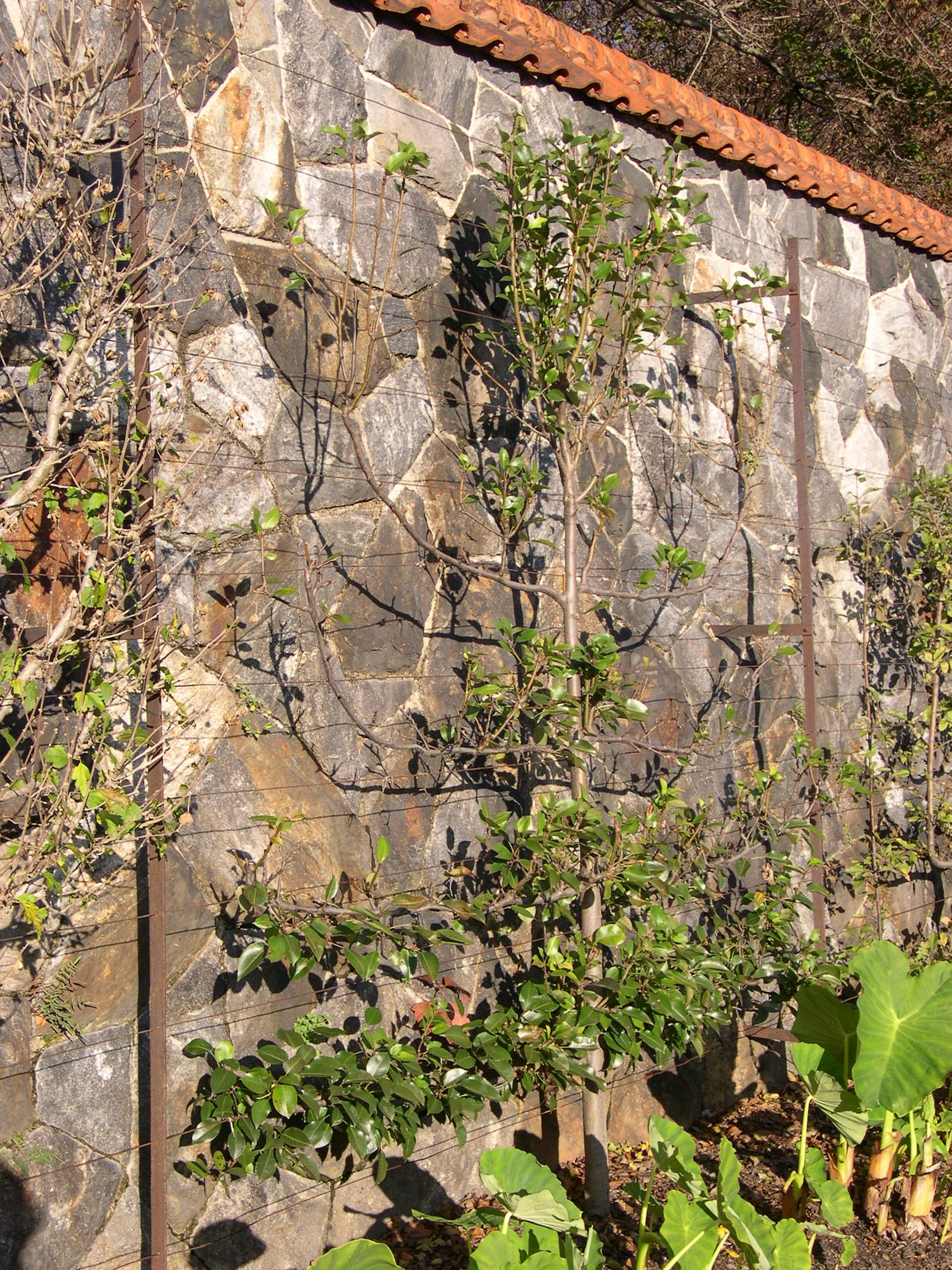 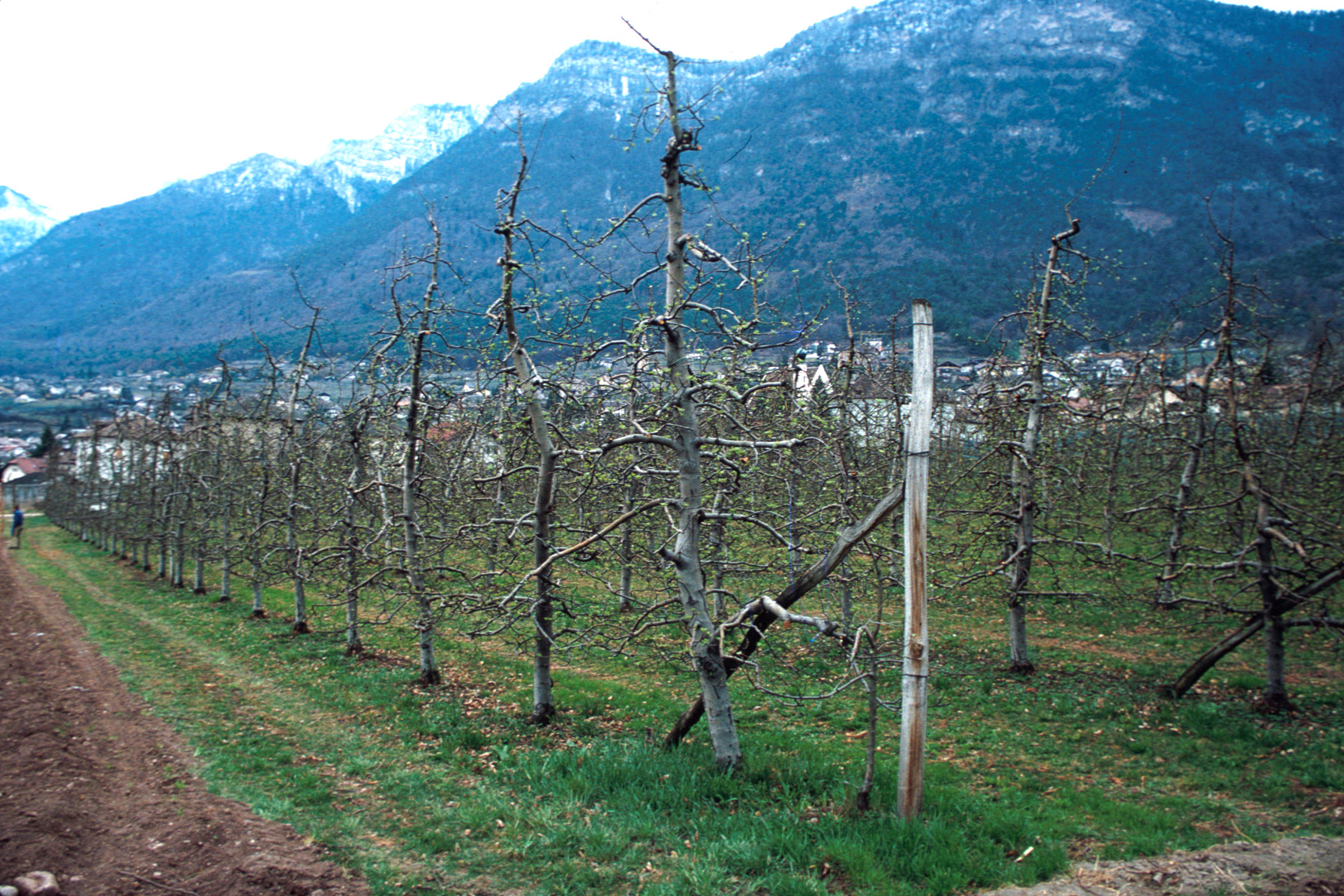 Variations on the
Central leader
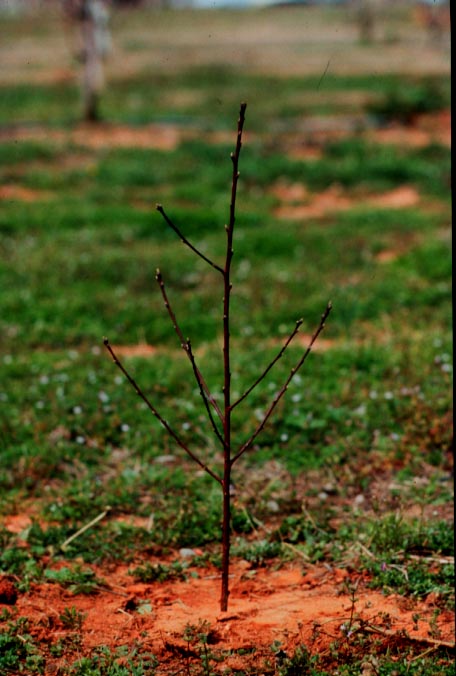 Open Center 
System:
Peach, plum,
nectarine
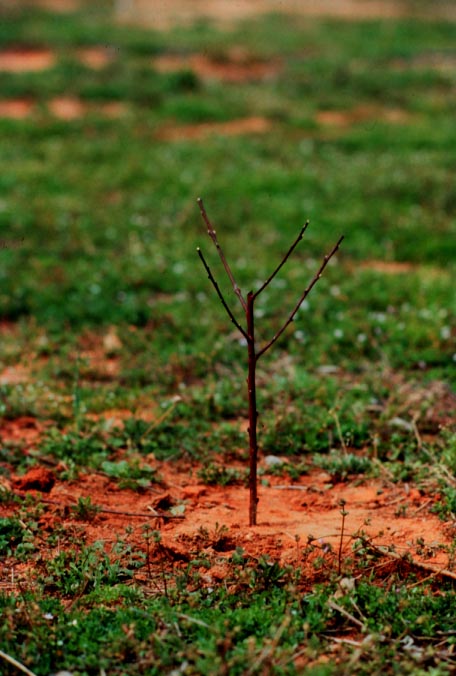 Pick 4 scaffolds 
Pointing in different
Directions, head 
back to several
buds
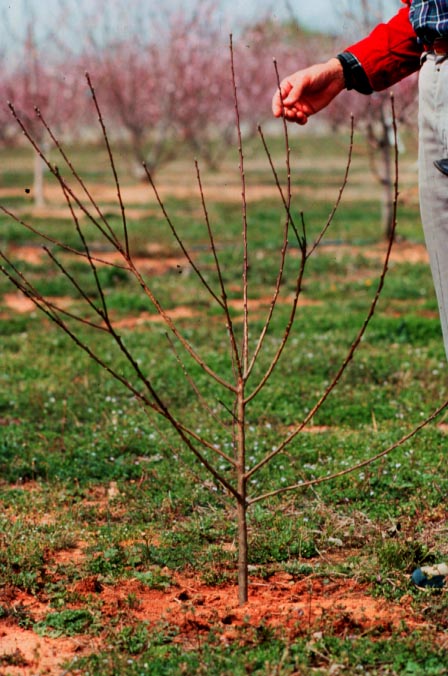 After 1st year
Outward growing shoots encouraged, upright 
shoots removed to “open up” tree
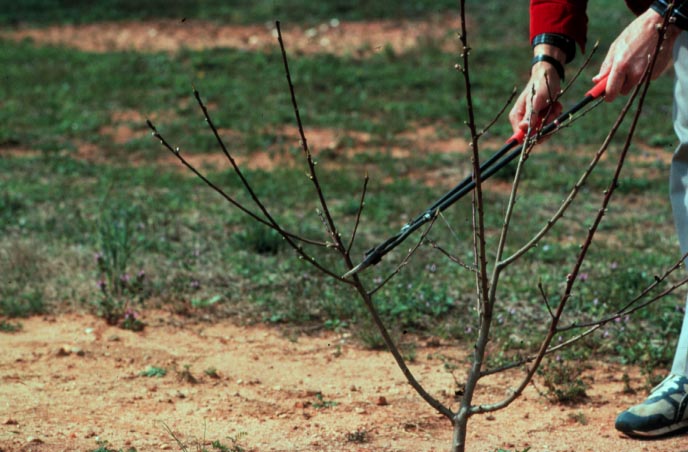 Same concepts apply to mature trees
1st and 2nd year trees
 One cup 10-10-10
 3’ diameter
 March
 One cup ammonium 
 nitrate in May or June
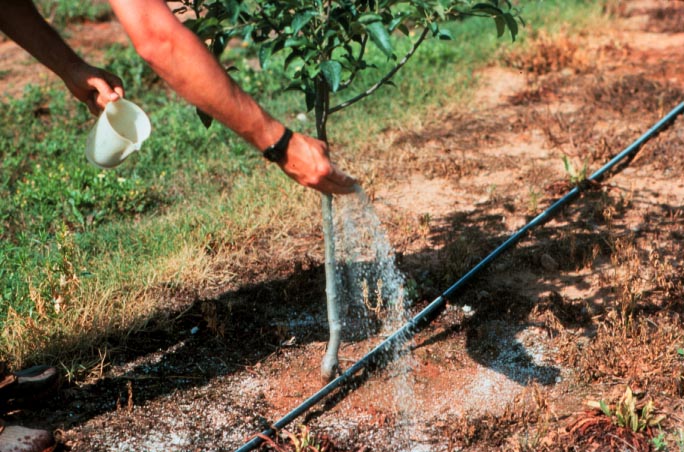 Bearing tree fertilization
6-8 cups of 10-10-10 per year, spread evenly
If crop load high, need more
If soil type poor, need more
If average shoot growth is < 15”, apply more;
		if > 24”, apply less
If crop lost to frost, disease – don’t fertilize
If severely pruned – don’t fertilize
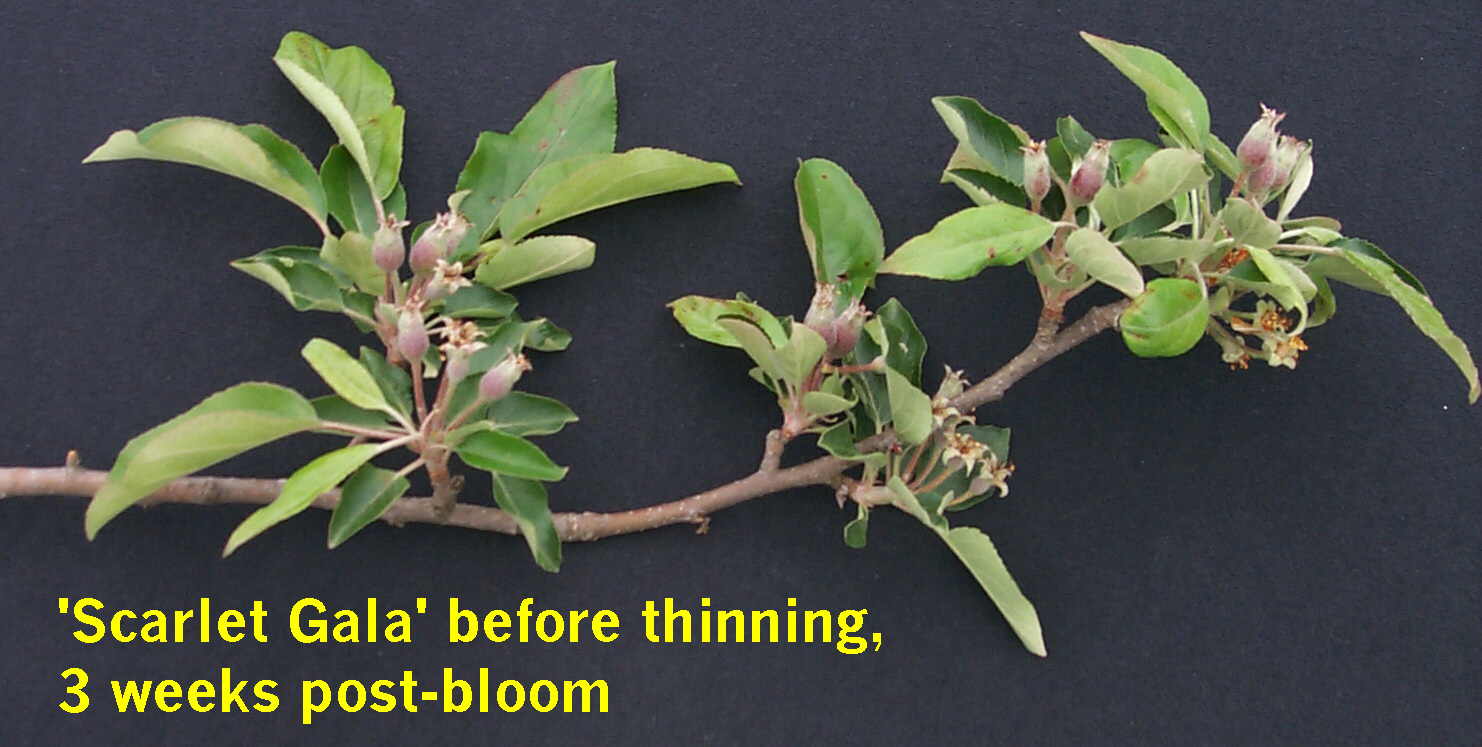 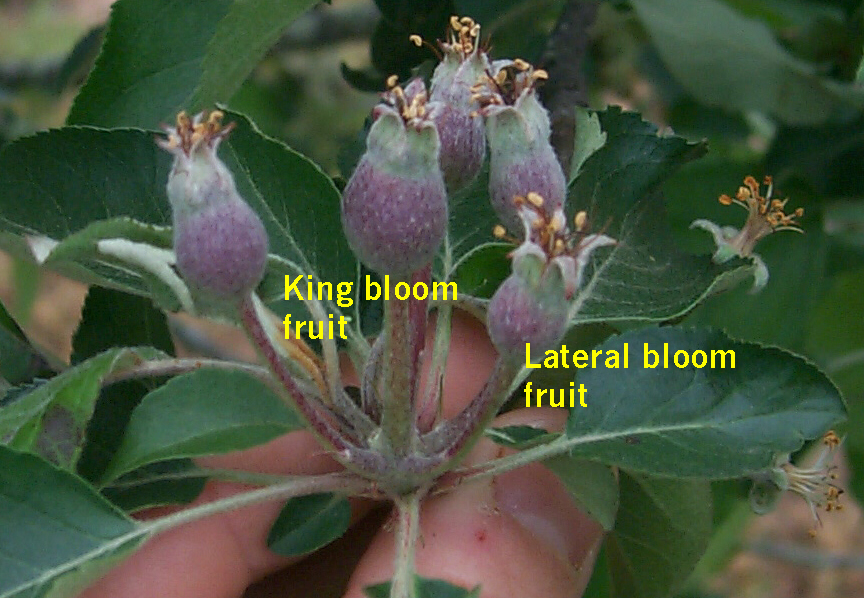 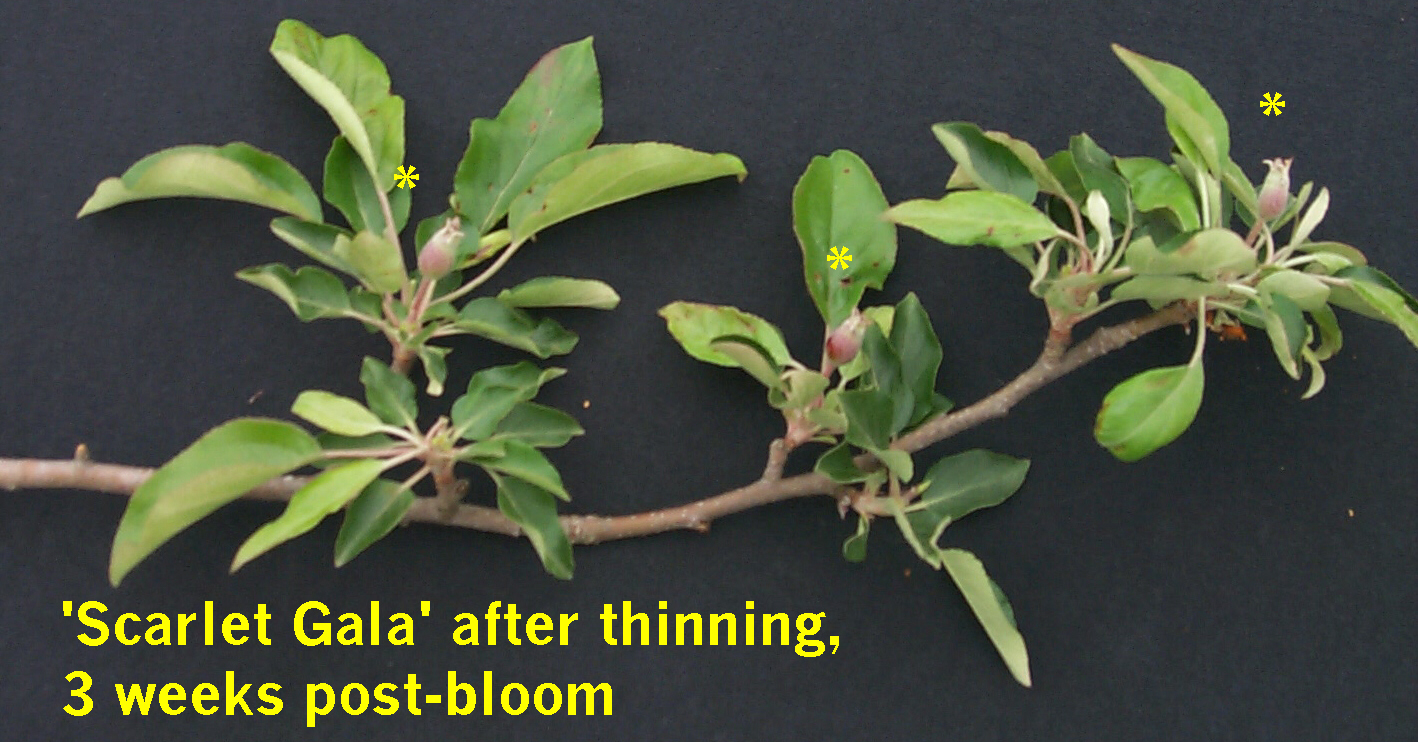 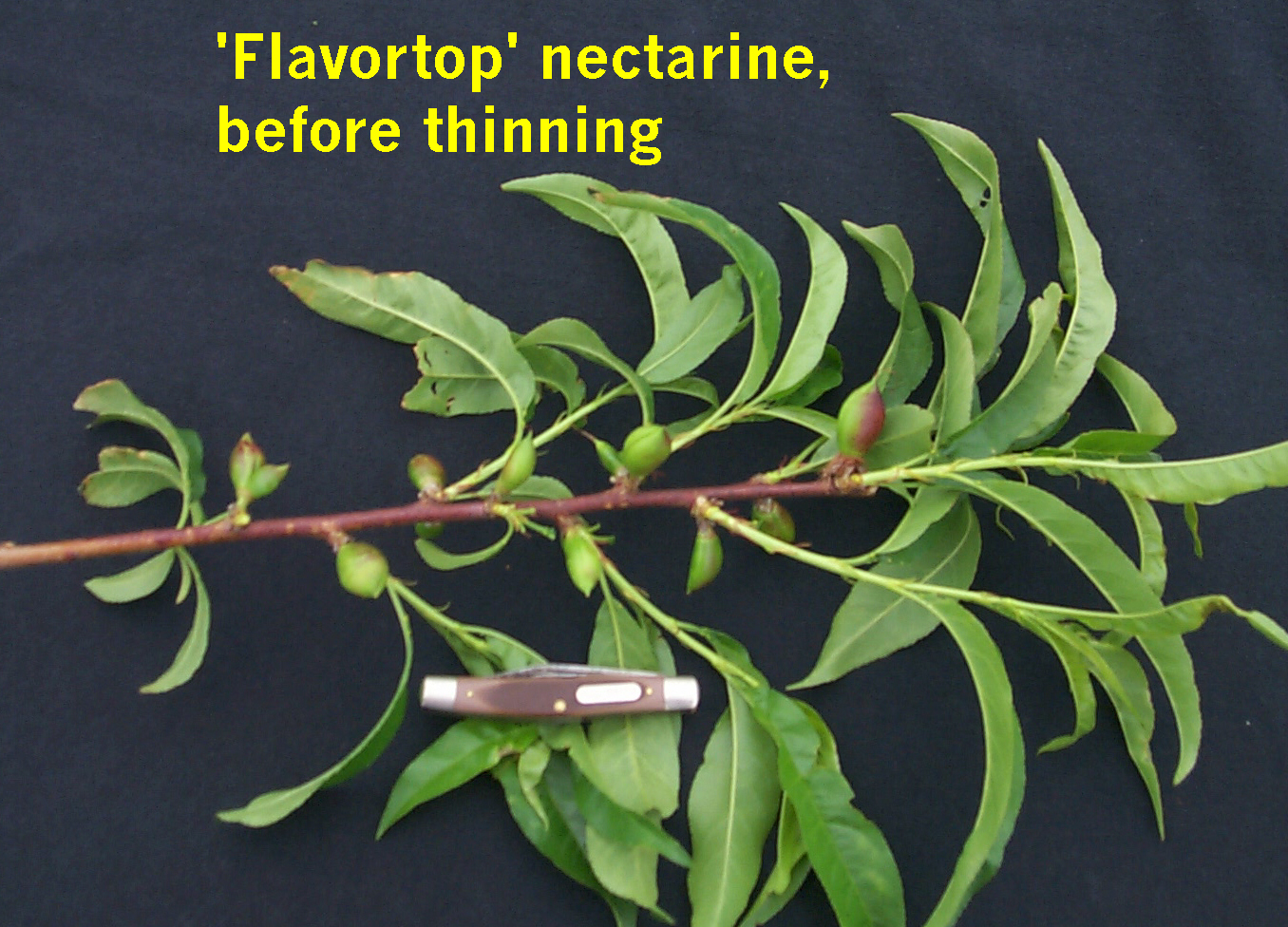 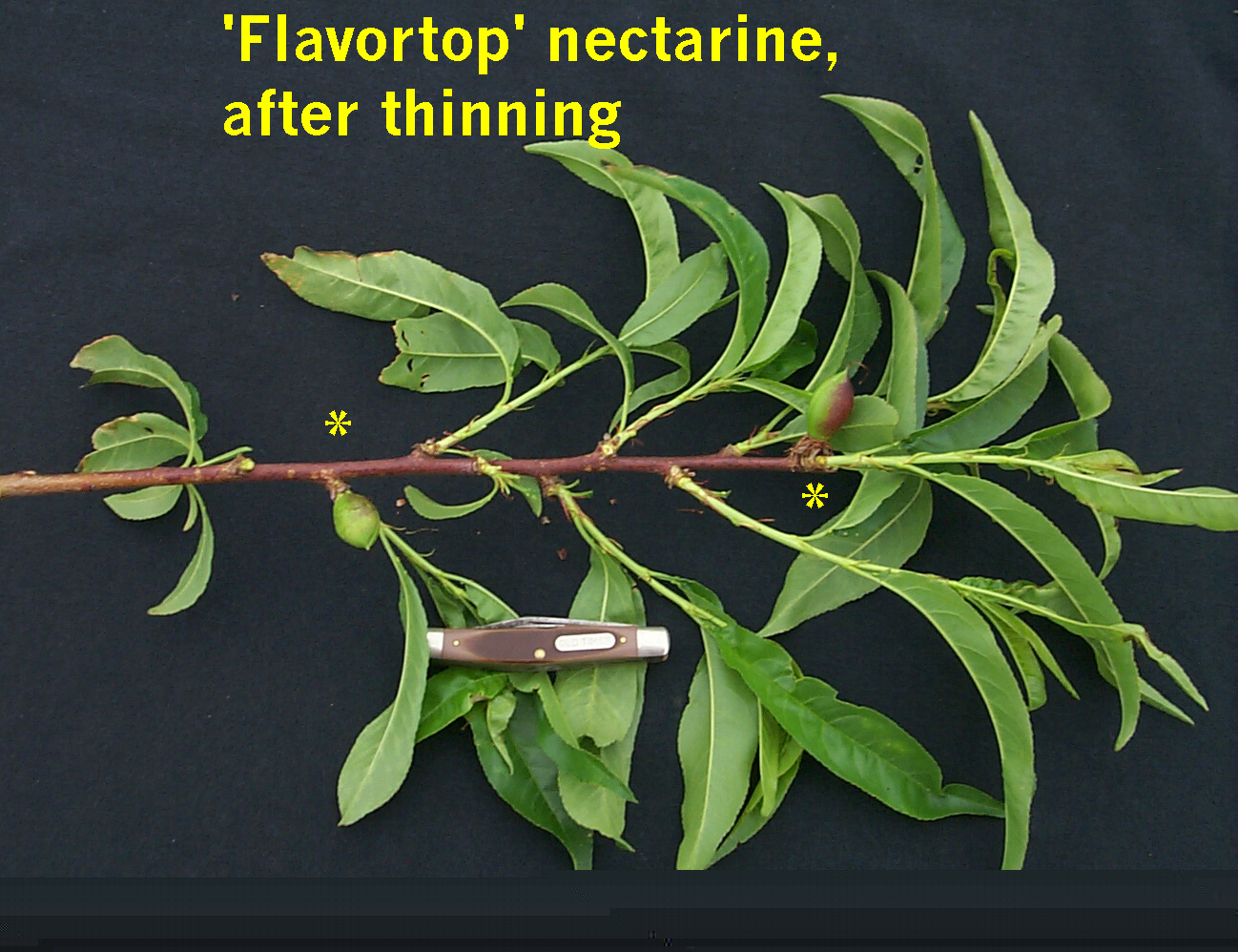 Peach, nectarine,
and plum – space
6” apart
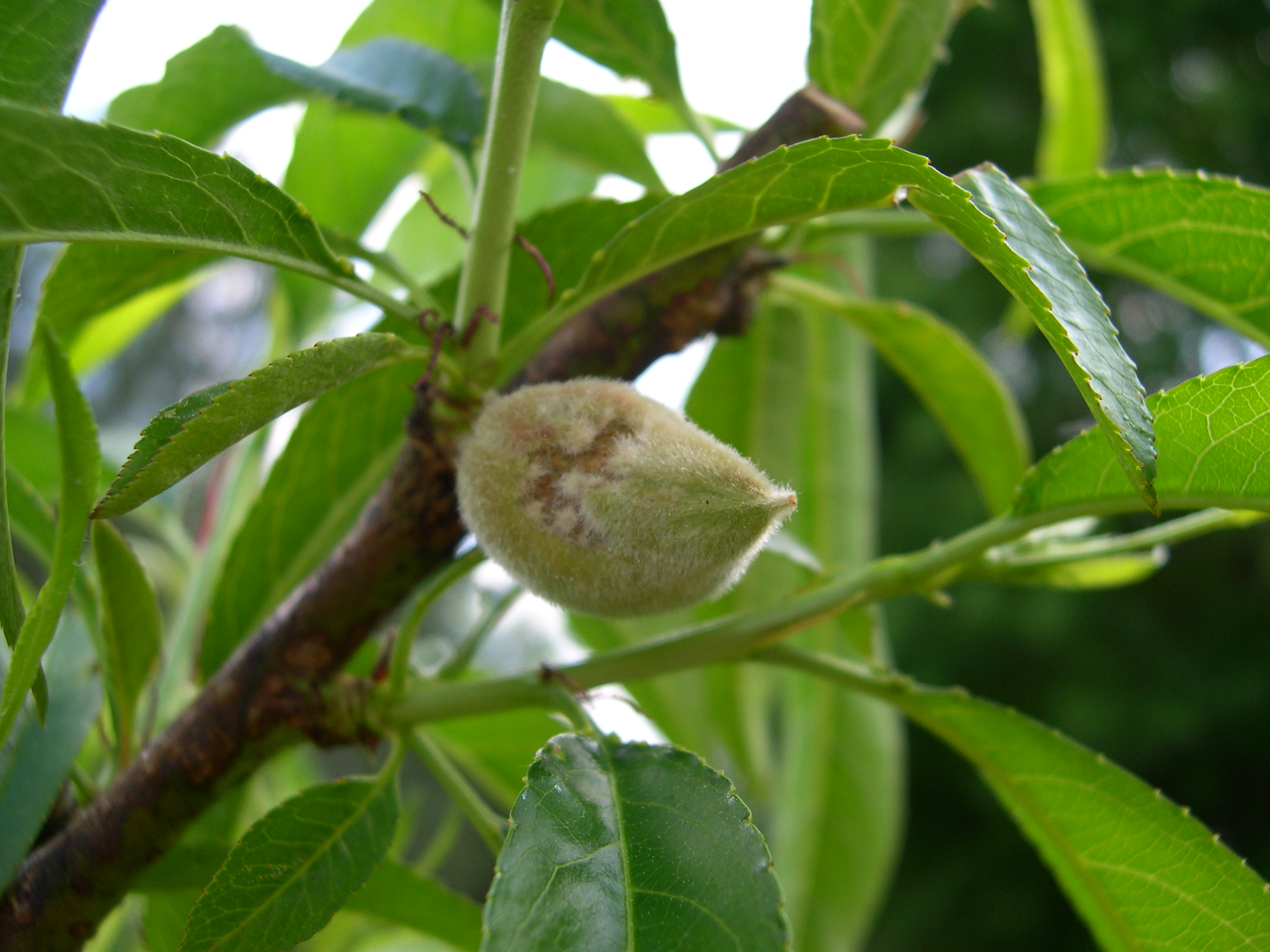 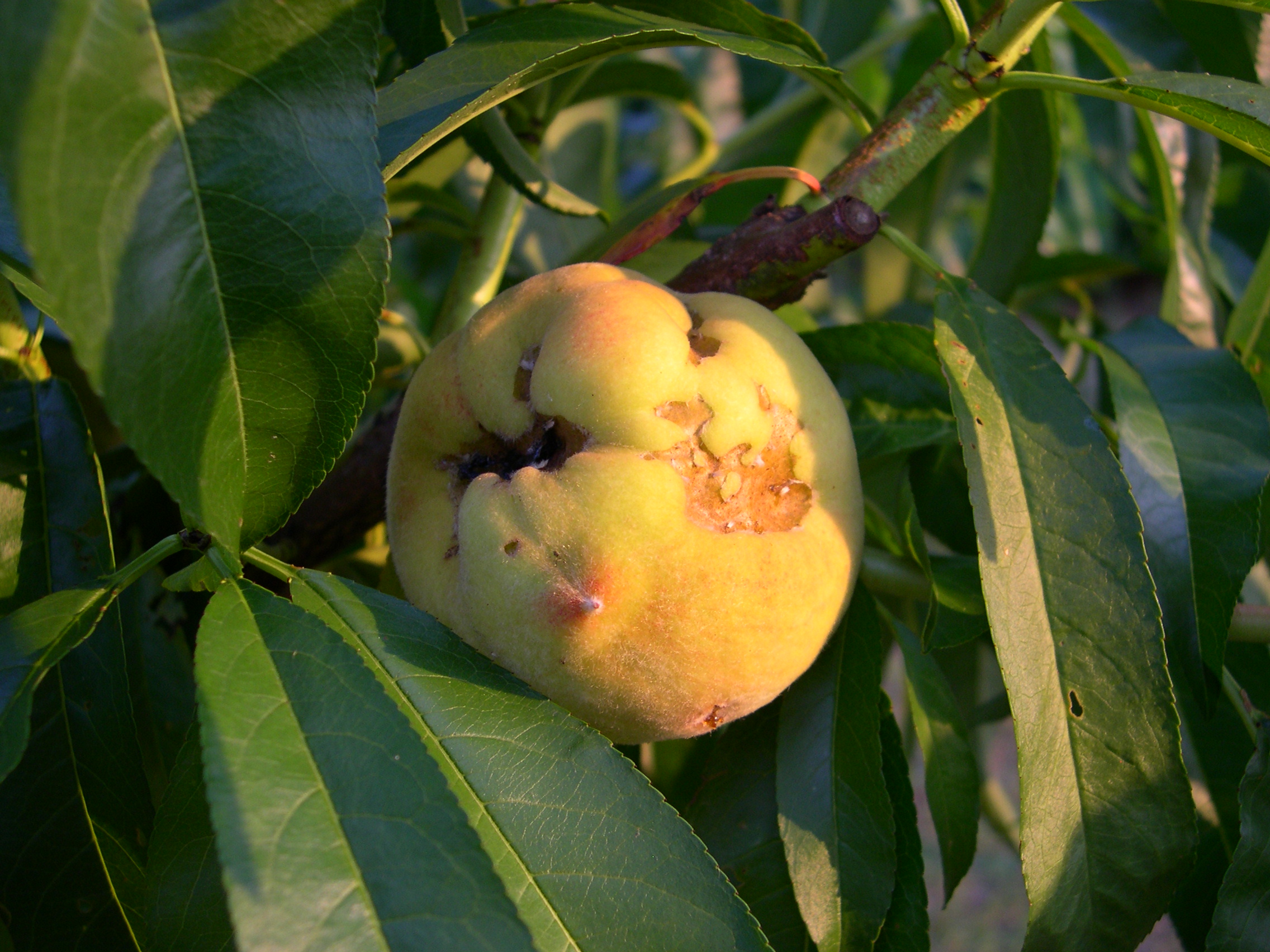 Remove damaged fruit throughout the season – thinning effect
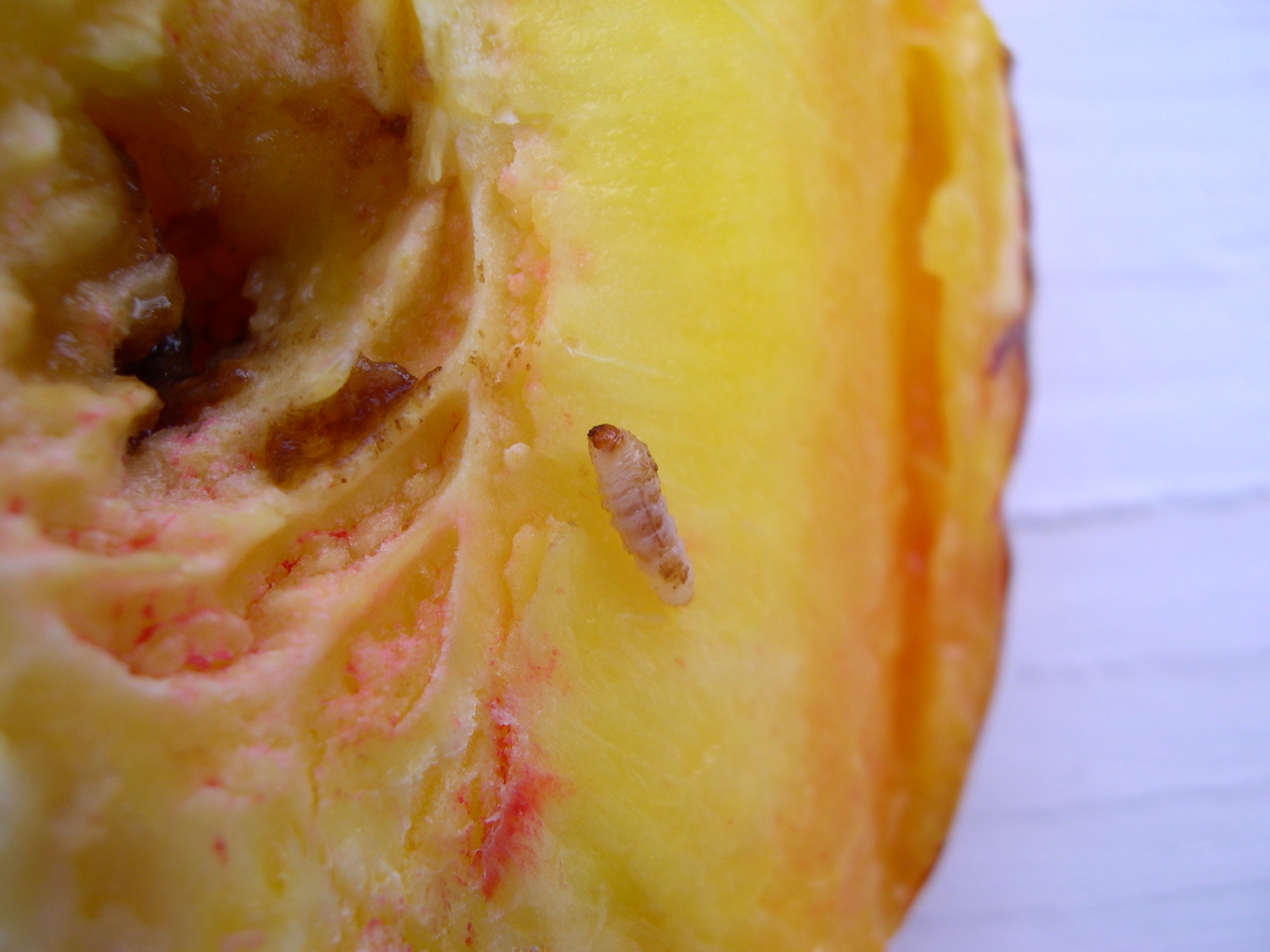 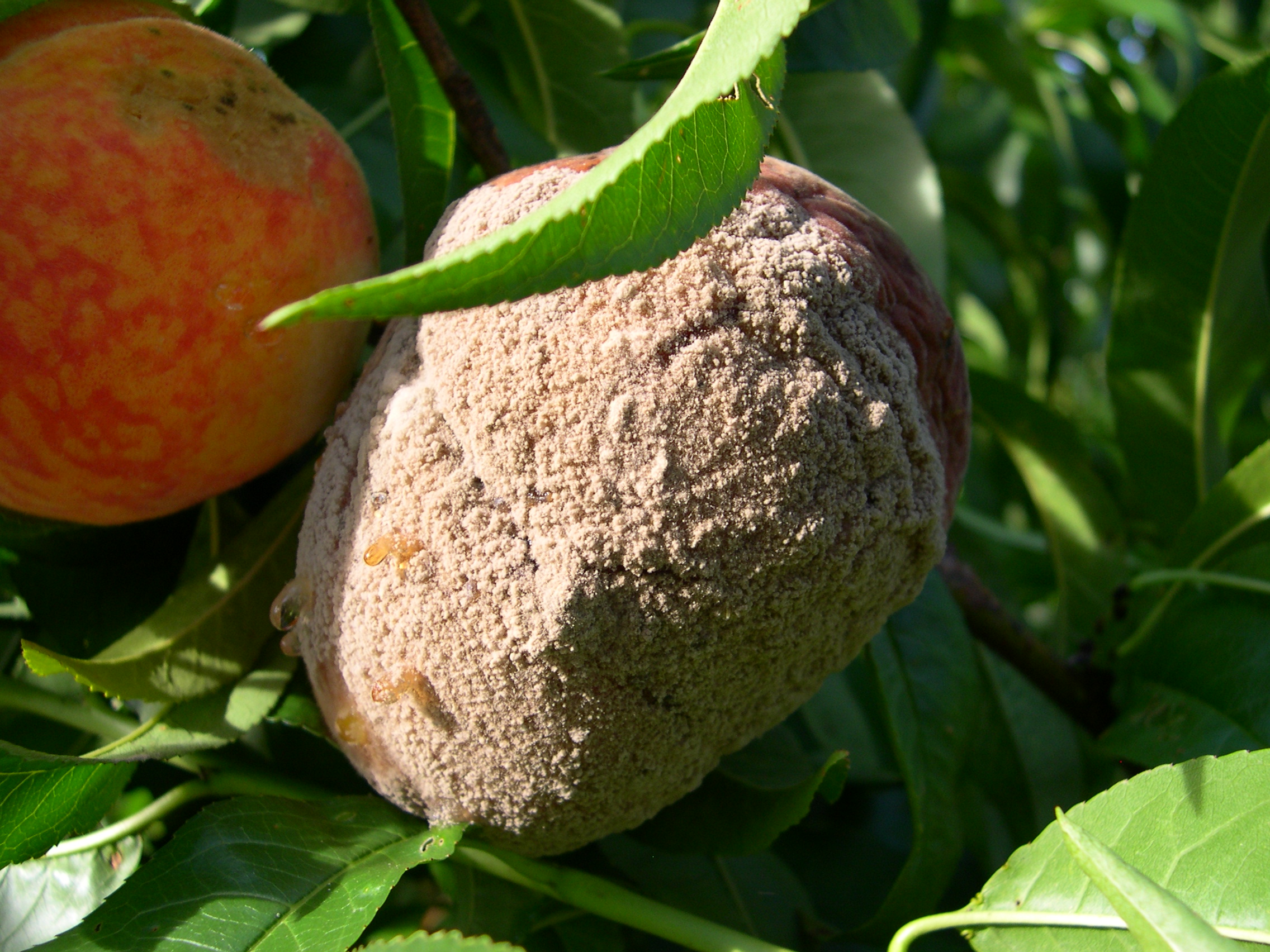 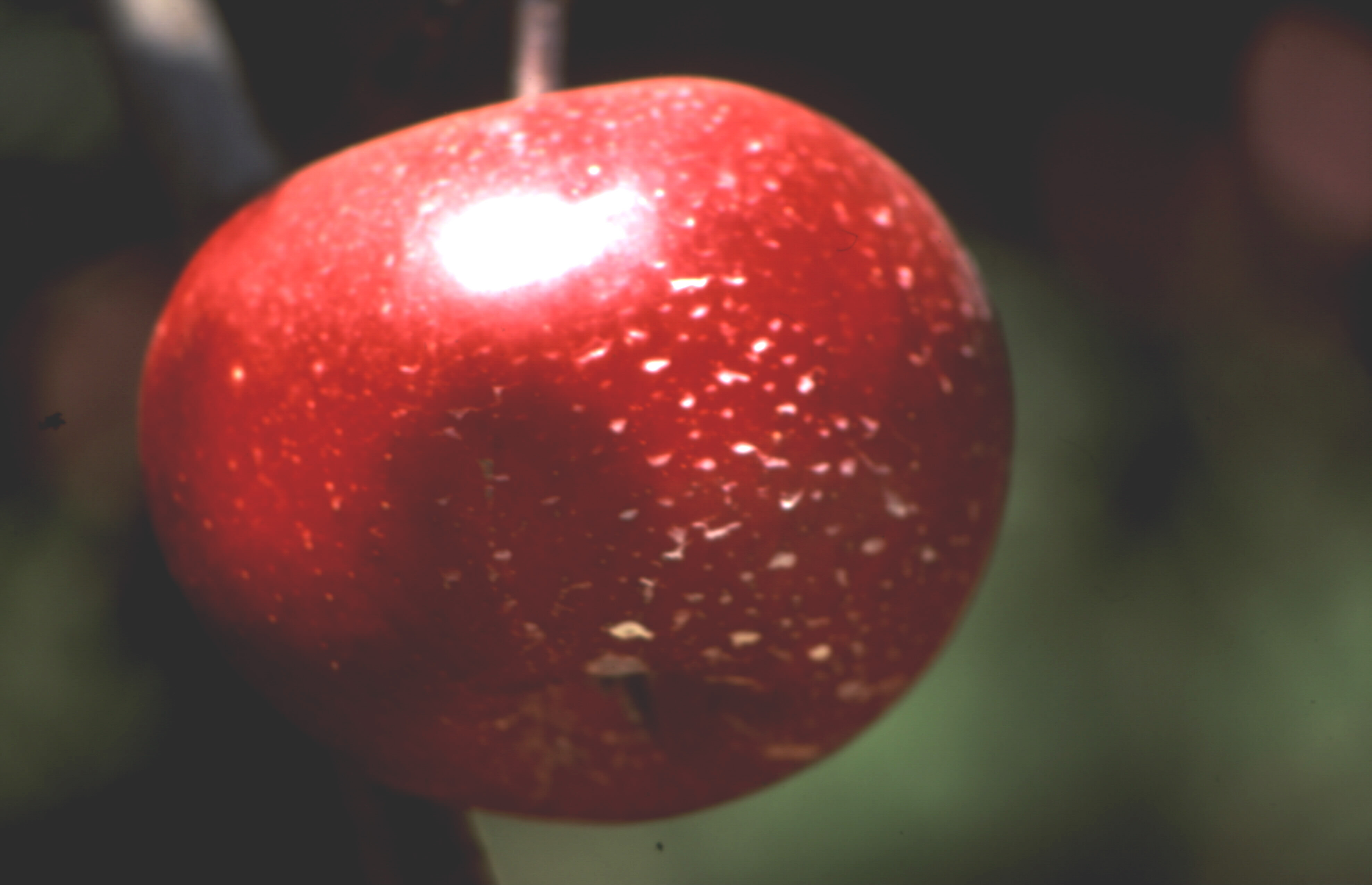 Pests!
Poor results in tree fruit without sprays
General Pest Control – tree fruit